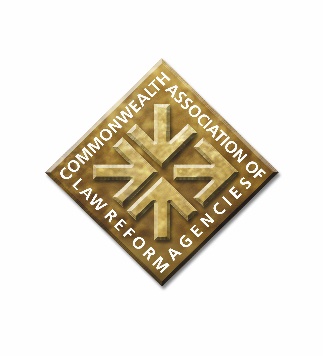 Commonwealth Association of Law Reform AgenciesEncouraging international cooperation on law reform
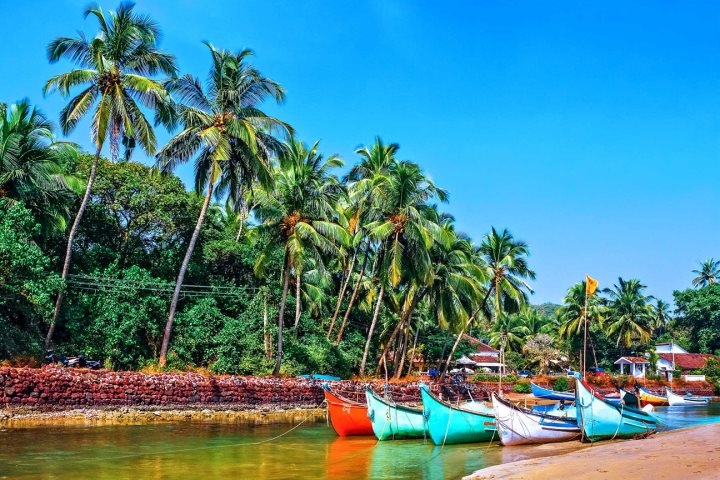 CALRAs Conference 2023
National Law Reform and International Co-operation
Saturday 4 March 2023